ESCUELA NORMAL DE EDUCACIÓN PREESCOLAR DEL ESTADO DE COAHUILA
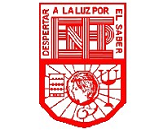 Nombre del estudiante normalista: Cynthia Verónica González García
Grado: 4       Sección: B      Número de Lista: 7
Institución de Práctica: Jardín de niños Francisco I. Madero
Clave: 05DJN0232S      Zona Escolar: 143    
Grado en el que realiza su práctica: 1° A
Nombre del Profesor(a) Titular: Mayela Calderón Uribe
Total de alumnos: 25     Total de alumnos presentados en clase: 5
Fecha de práctica: Miércoles 10 de septiembre del 2021
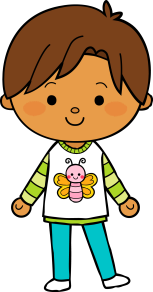 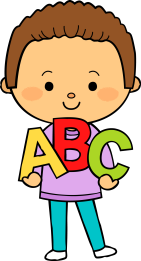 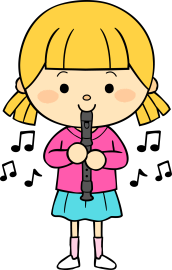 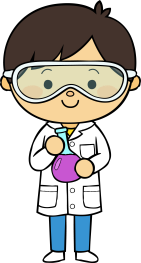 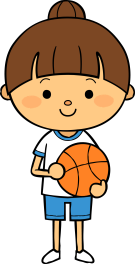 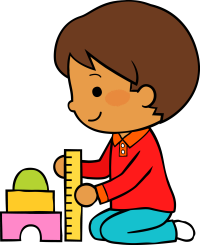 10       09        2021
M
M
J
V
L
Situación de Aprendizaje:
Autoevaluación
Manifestaciones de los alumnos
Aspectos de la planeación didáctica
Campos de formación y/o áreas de desarrollo personal y social a favorecer
Pensamiento 
matemático
Lenguaje y
comunicación
Exploración del mundo natural y social
Educación 
Física
Educación Socioemocional
Artes
La jornada de trabajo fue:
Exitosa
Buena
Regular
Mala
Observaciones
Logro de los aprendizajes esperados 
      Materiales educativos adecuados
       Nivel de complejidad adecuado 
       Organización adecuada
      Tiempo planeado correctamente
       Actividades planeadas conforme a lo planeado
Esta semana es de evaluación diagnostica, solo se conectaran 6 niños por dia
Interés en las actividades
Participación de la manera esperada
Adaptación a la organización establecida
Seguridad y cooperación al realizar las actividades
Todos   Algunos  Pocos   Ninguno
Rescato los conocimientos previos
Identifico y actúa conforme a las necesidades e intereses de los alumnos  
Fomento la participación de todos los alumnos 
Otorgo consignas claras
Intervengo adecuadamente
Fomento la autonomía de los alumnos
Si            No
Logros
Dificultades
De 7 niños solo se conectaron 2, fue mas rápida la evaluación pero un poco menos divertida
Logre que todos los niños participaran y contestaran su hoja de evaluacion.